Warm-Up
We are finished with Unit 3.  To sum up your knowledge, please complete this warm-up. 

INDIVIDUALLY: Take 5 slips of paper. On each paper, write ONE term/concept we have learned about this semester that you think is VERY important to understanding World Lit. Do not share with your peers!
Continued…
WITH YOUR GROUP:
One at a time, share the five words you wrote down. Lay them so everyone can see them.

After everyone has shared, look at all your words. 

Fill out the handout. 

Be prepared to share your top three words.
World Literature EncyclopediaLanguage Project
Due Date: Friday, December 12

You’ll have class time here and there to work on it, including today and tomorrow.

This is an individual project!
Example (You can’t steal this.)
World Literature

World Lit is a class at Pebblebrook High School that most 10th graders take. In this class, we get to read literature from around the world, practice writing skills, learn about world issues and current events, and develop other skills such as vocabulary, presentations, group work, etc. My favorite part of World Lit is the awesome students I get to teach. My least favorite part of World Literature is the common assessment.
Overall, I would recommend that students take this class… but sadly, there will be no World Lit next year.  
























World Lit helps us learn about the world.
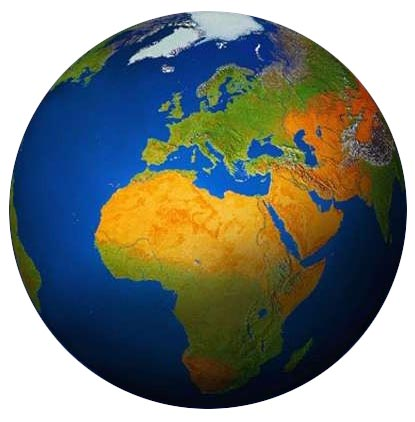 Non-Negotiable Words (Everyone must have these.)
Imagery
Ethos
Pathos 
Logos
Allusion

Let’s pick 5 more from the terms that you guys came up with during the warm-up.
Work Session
1) Brainstorm Sheet

2) Begin working on your book.
Closing
Please complete the Unit 3 Reflection Questions to give me some feedback about this unit.